1
Section # 5 Based in Impairment in Regulation of Sensorium.
Disorganized Expressions.
2
LuBAIR™ Inventory
Based in Impairment in Regulation of Sensorium
Disorganized Expressions
Sensorium
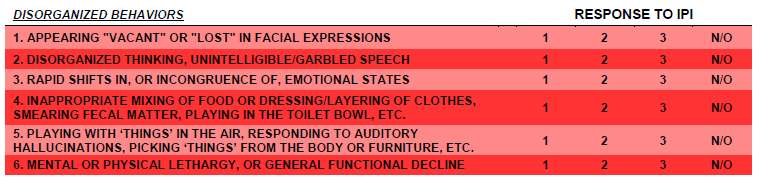 3
LuBAIR™ Inventory
Based in Impairment in Regulation of Sensorium
Disorganized Expressions
Impaired reaction time
Impaired processing speed
Impairment in which “chunk” of information is processed
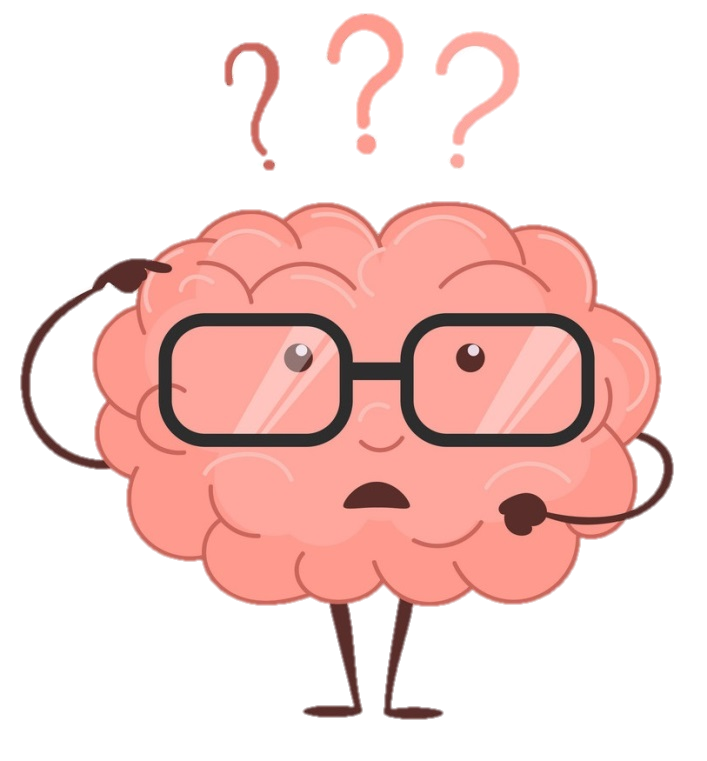 4
LuBAIR™ Inventory
Based in Impairment in Regulation of Sensorium
Disorganized Expressions
5
LuBAIR™ Inventory
Based in Impairment in Regulation of Sensorium
Disorganized Expressions
There is something different about Ms. Smith today.
Ms. Smith seems more confused as of late.
6
LuBAIR™ Inventory
Based in Impairment in Regulation of Sensorium
Disorganized Expressions
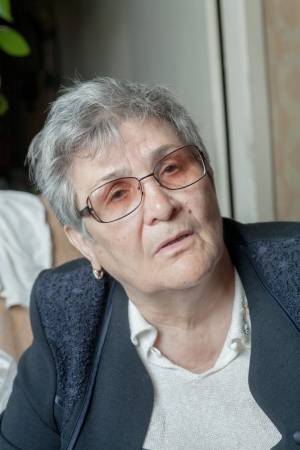 7
Full video found at https://www.youtube.com/watch?v=3oef68YabD0
[Speaker Notes: VIDEO
Click the video ONCE to play it (a second click will stop it)]
8
LuBAIR™ Inventory
Based in Impairment in Regulation of Sensorium
Disorganized Expressions
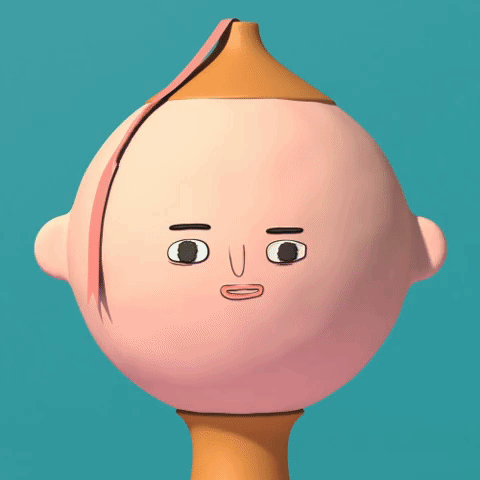 9
LuBAIR™ Inventory
Based in Impairment in Regulation of Sensorium
Disorganized Expressions
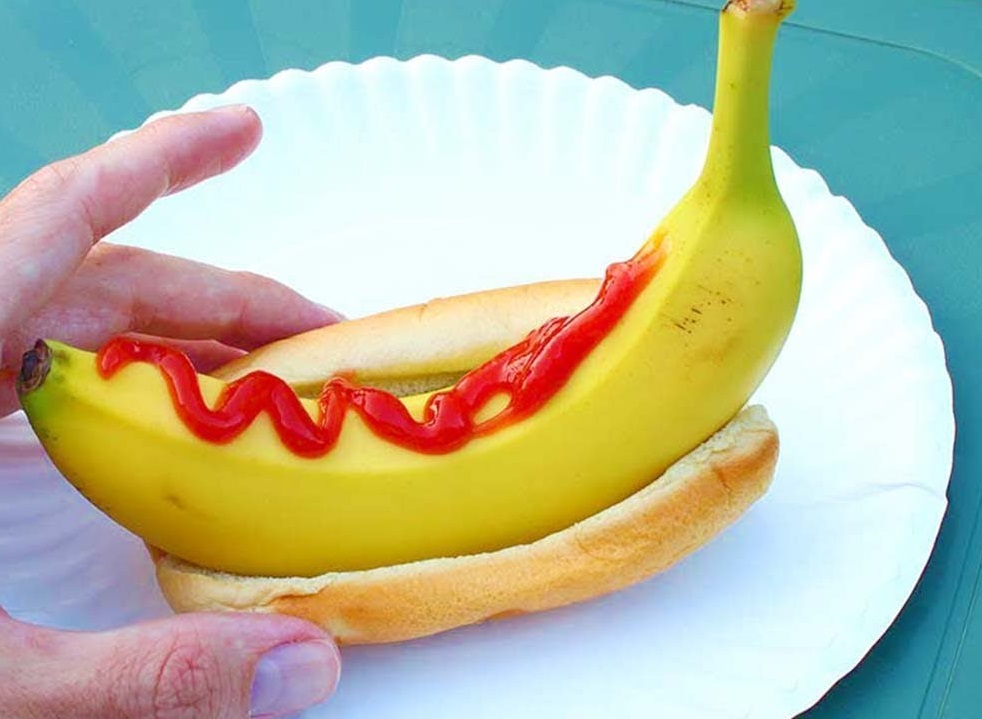 10
LuBAIR™ Inventory
Based in Impairment in Regulation of Sensorium
Disorganized Expressions
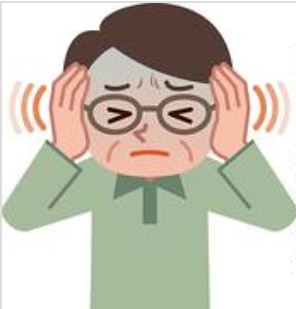 11
LuBAIR™ Inventory
Based in Impairment in Regulation of Sensorium
Disorganized Expressions
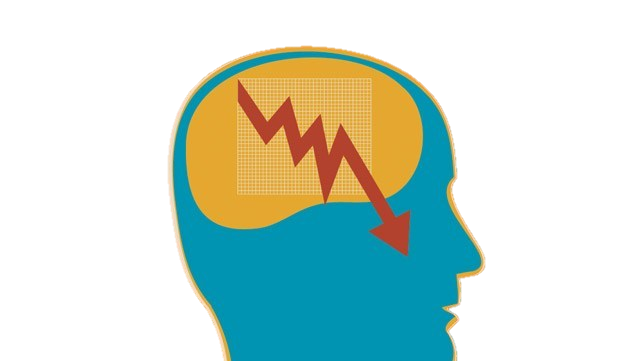 e.g., change in swallow, intake, posture, cognition, continence
12
LuBAIR™ Inventory
Based in Impairment in Regulation of Sensorium
Disorganized Expressions
Purpose of Expressions

Increased “confusion” from baseline
13
LuBAIR™ Inventory
Based in Impairment in Regulation of Sensorium
Disorganized Expressions
Meaning of Expressions

“My body physiology has changed.  Please help me find the cause.”
14
LuBAIR™ Inventory
Based in Impairment in Regulation of Sensorium
Disorganized Expressions
Approach to Care
Physiological Workup
Bowel/Bladder Functions, Hearing                                    or Vision Changes, Pain, Dentition
Circadian Rhythm Changes
Infective Workup
Metabolic Workup
Medication Optimization
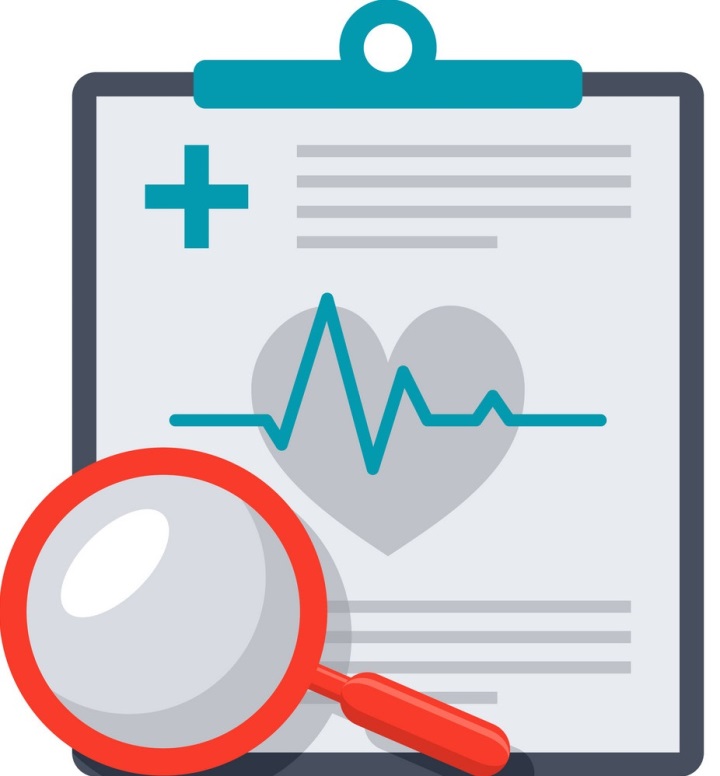